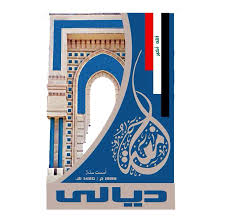 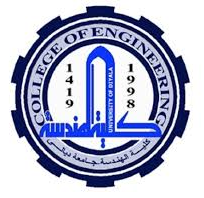 Electrical Circuit-I
1st Lecture